Sun’s Effect on Climate
Lesson 2
UnitCentral Question
Why are some places on Earth hotter than others at different times of the year?
What were some patterns we noticed in the temperature maps from last time?
Link to Previous Lesson
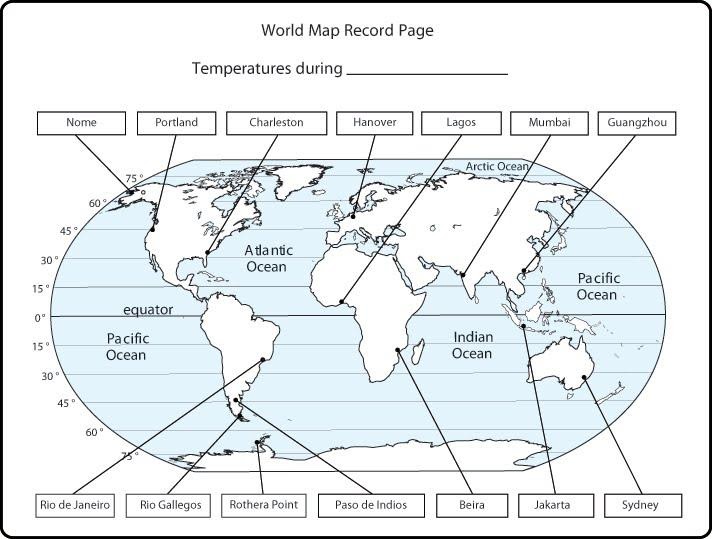 Lesson 2 FocusQuestion
What causes the average temperatures on Earth near the equator to be higher than the average temperatures on Earth far from the equator?
Today we will conduct an investigation to learn about angles of sunlight and Earth’s surface. 

We will use trays, graph paper, and flashlights
Investigation 1: Energy Angles
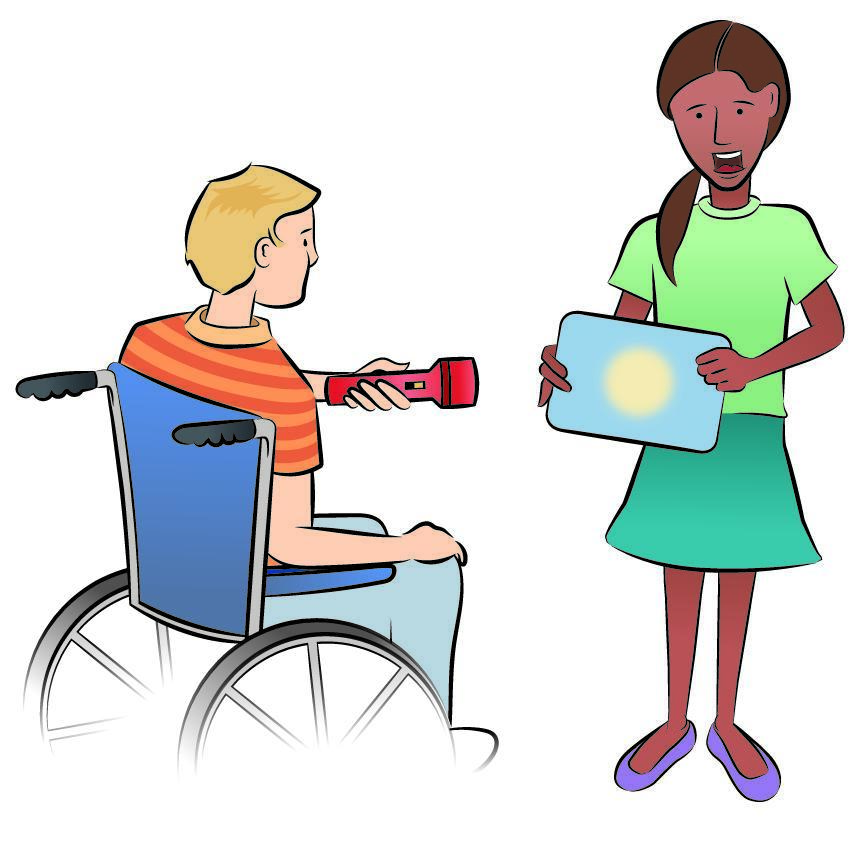 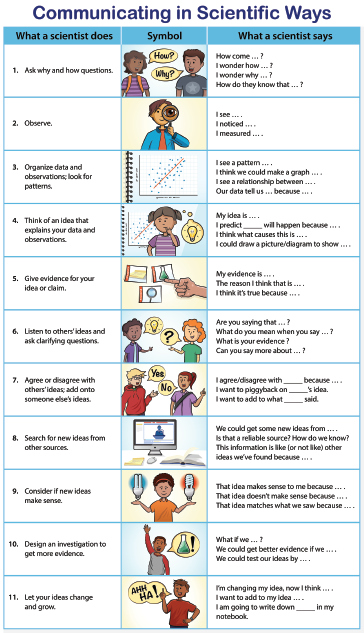 We will use these sentence starters today.
Before we begin, what do you think will happen to the image of light on the graph paper if the light shines straight at the tray? 
Will the image of the light change in any way when you tilt the tray?

I predict the light will / won’t change because I think ______________________.
Investigation 1: Energy Angles
Analogy Map: Energy Angles Investigation
Investigation 1: Energy Angles
Number of Lighted Squares
What pattern do you see between the two columns?
In your science notebook, answer these questions:
On which piece of graph paper would you feel the most heat? Why do you think so?

On which piece of graph paper would you not feel as much heat? Why?
Investigation 1: Energy Angles
Let’s think about these questions:
Would each square on the graph paper in Column 2 have more or less light energy than the ones in column 1?
When is light energy more concentrated—when it shines straight on or when it shines at an angle? What is your evidence for this cause-effect relationship?
Investigation 1: Energy Angles
Investigation 1: Energy Angles and Earth
Now, let’s try it with our inflatable globes and flashlights. Think about these questions:
If we shined the flashlight horizontally on the globe, where do you think the light will shine most directly?
Are there parts of the globe where the light will strike the surface less directly, like when you tilted the tray?
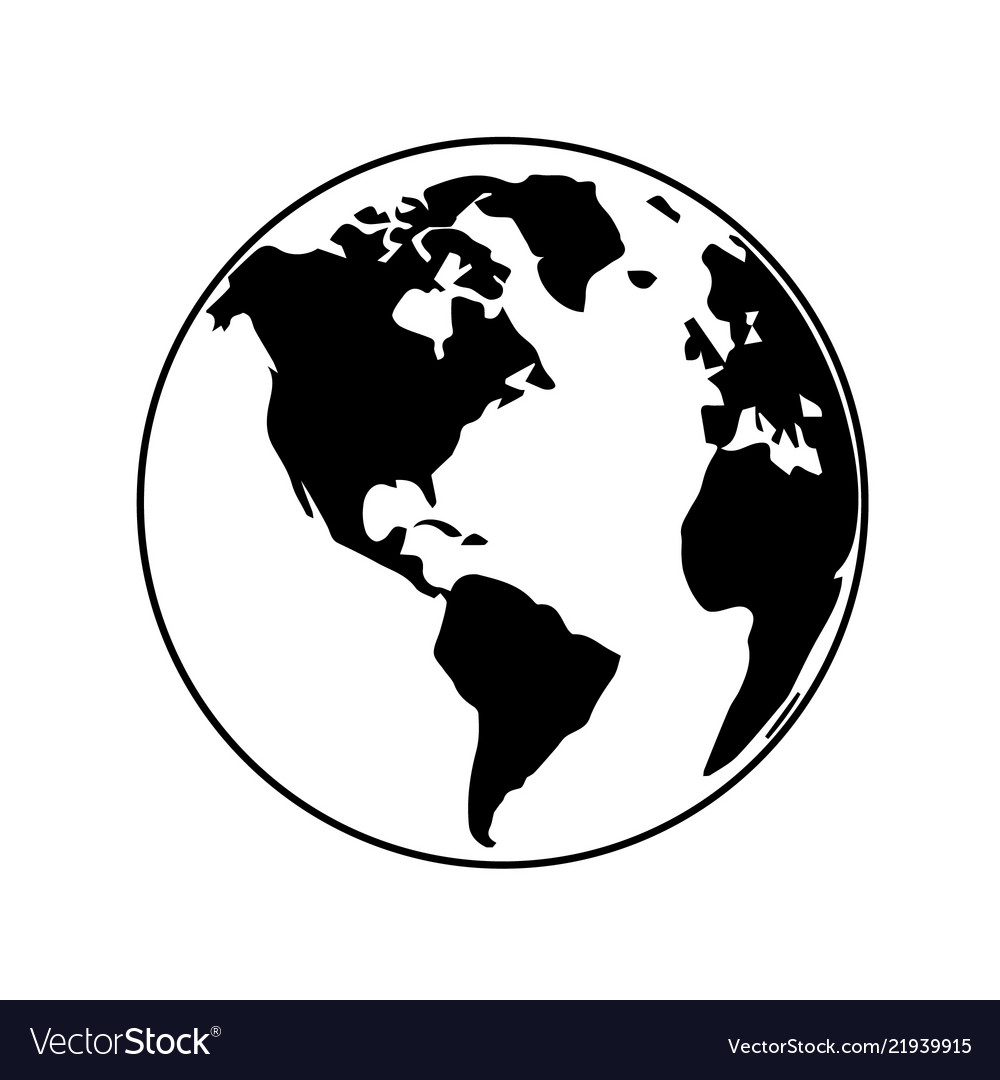 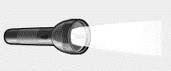 How does our flashlight-and-tray model relate to this model?
Making Connections
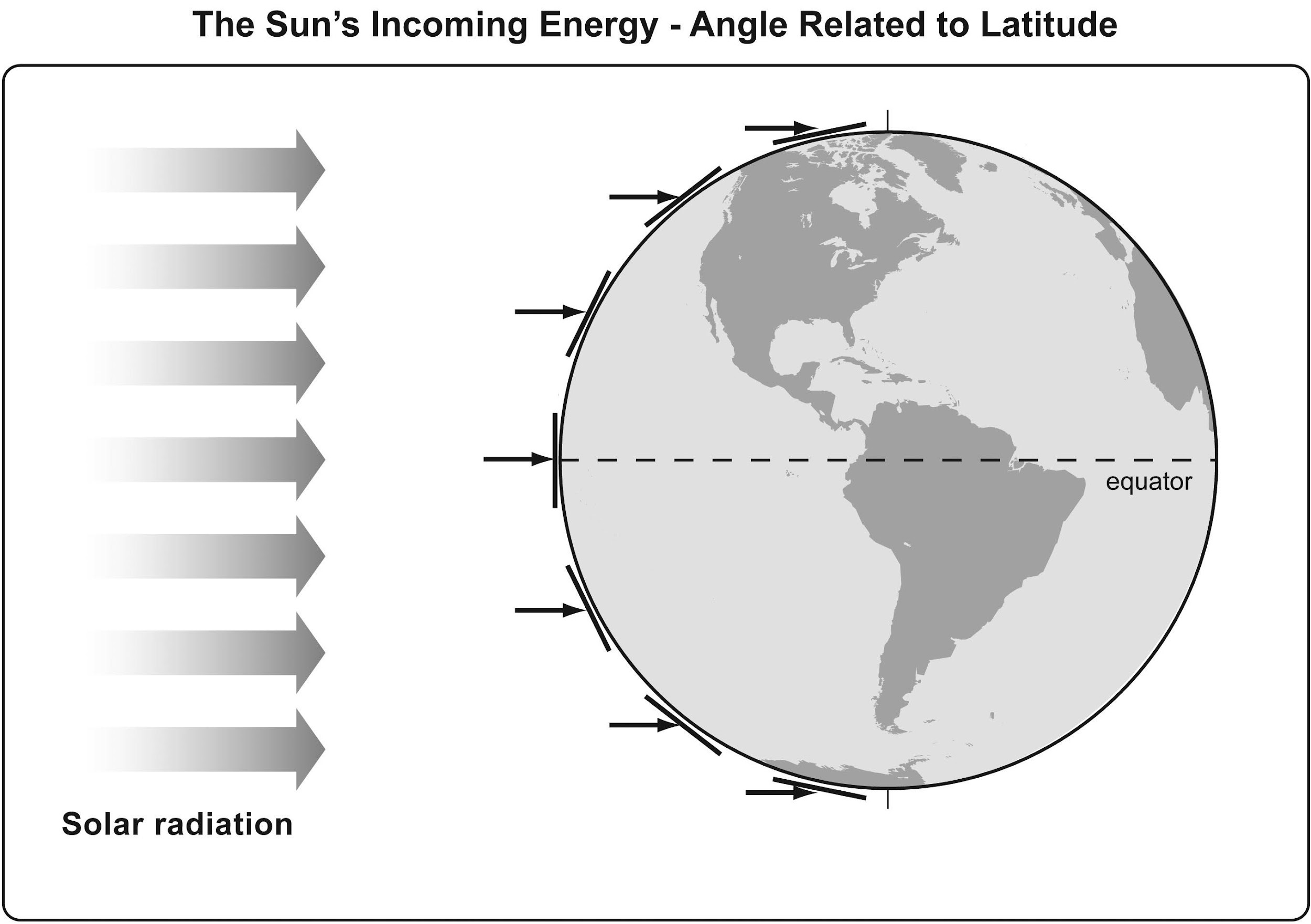 What similarities do you notice with this model and the previous diagram model?
What about the flashlight and tray model?
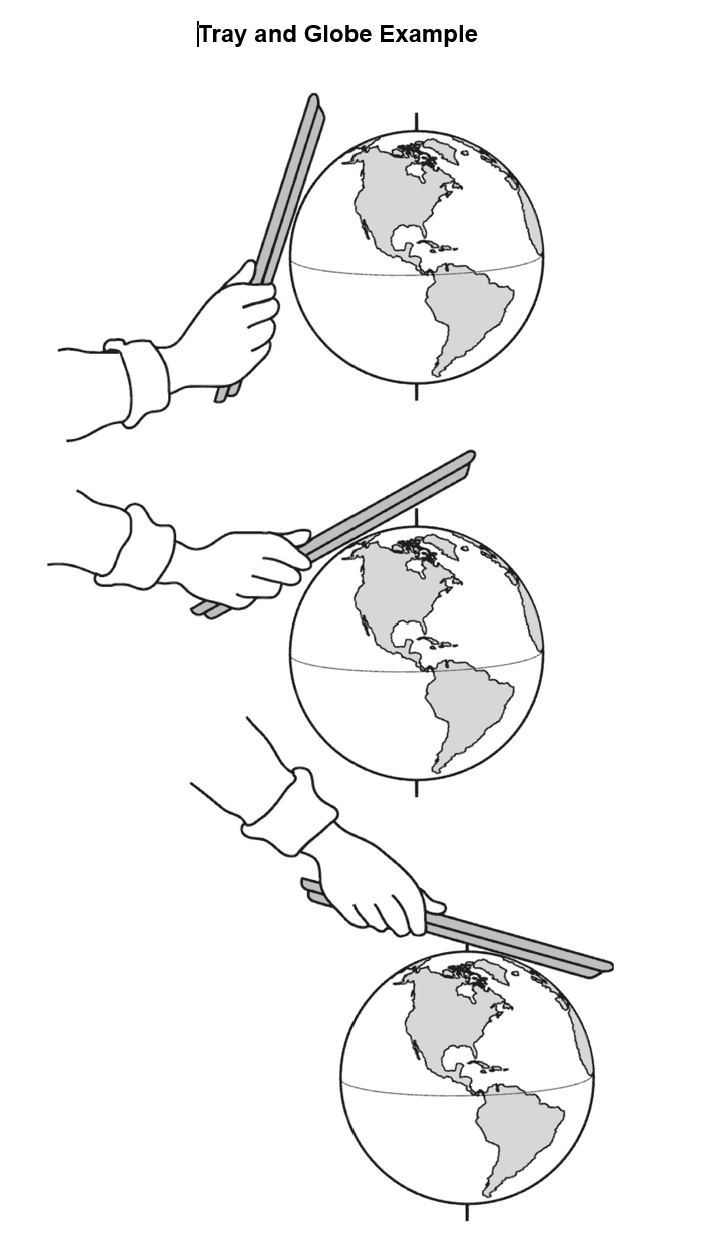 Making Connections
Investigation 2: Concentration of Solar Radiation
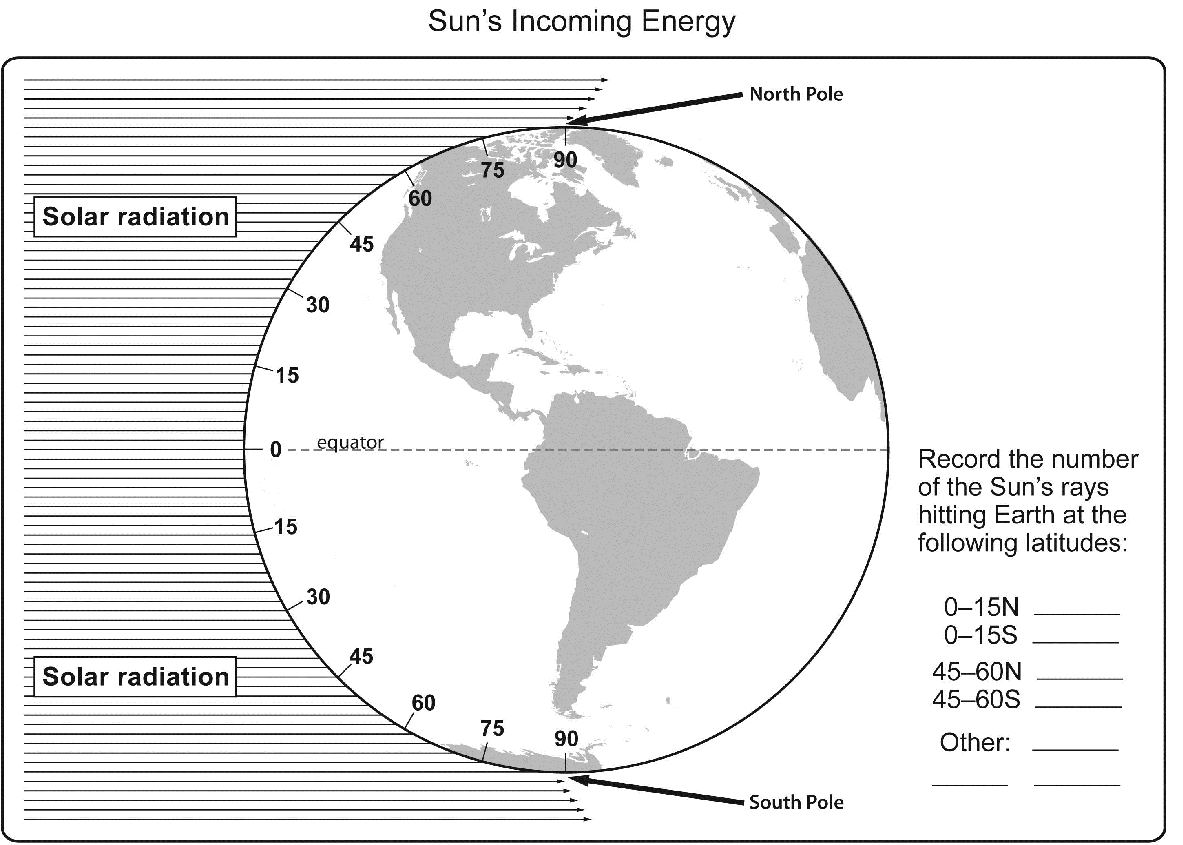 Now that you have counted the rays, let’s discuss:
Can we really count rays from the Sun?
Investigation 2: Concentration of Solar Radiation
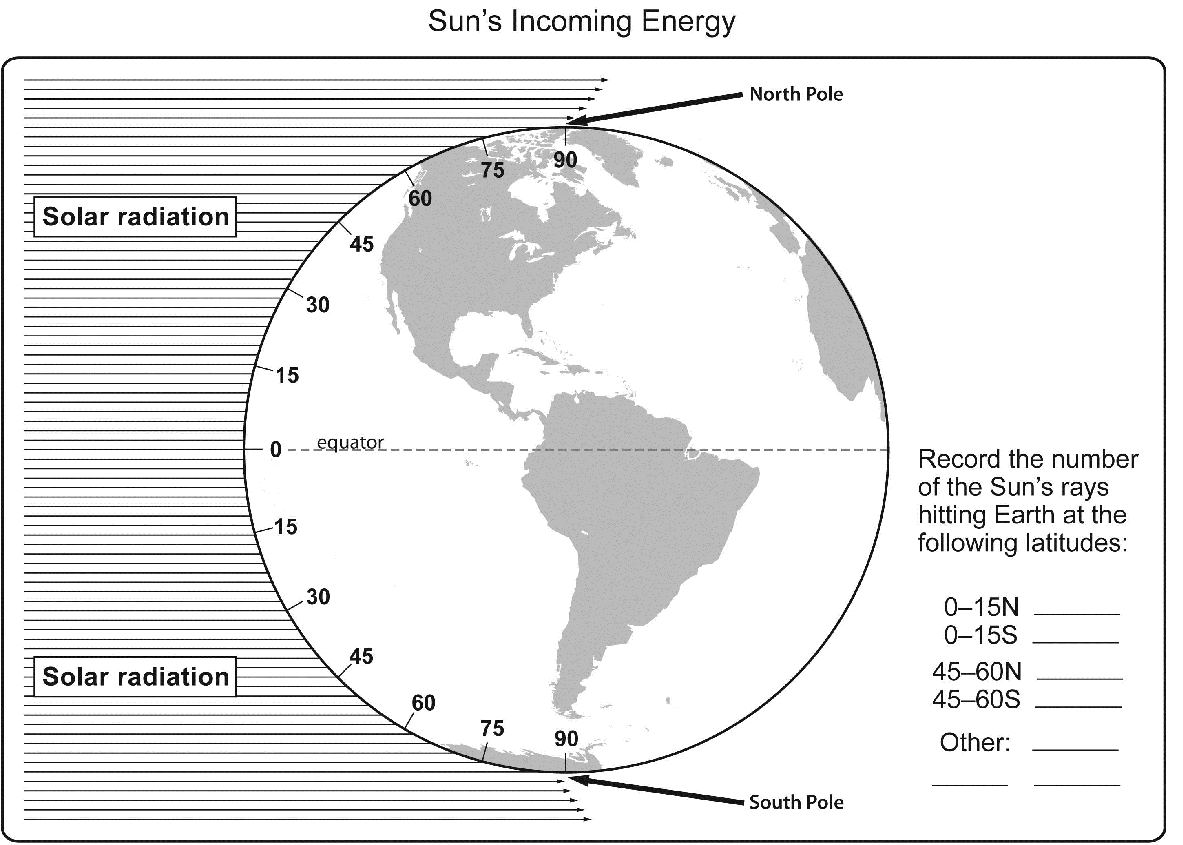 Investigation 2: Concentration of Solar Radiation
Did you find any patterns in your data?
Where is the Sun’s light energy more concentrated? What is your evidence?

Where is the Sun’s energy more spread out? What is your evidence?
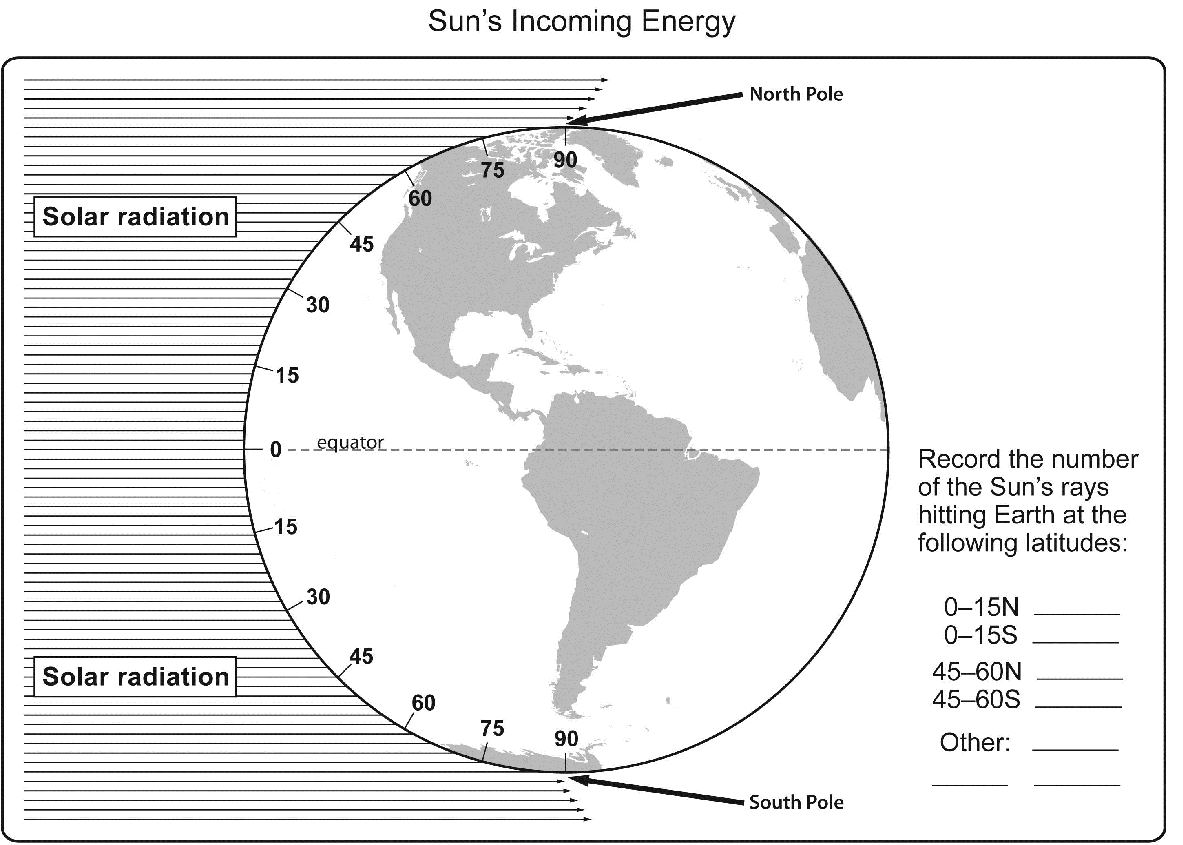 Lesson Summary: Focus Question
Let’s revisit today’s Lesson Focus Question:
What causes the average temperatures on Earth near the equator to be higher than the average temperatures on Earth far from the equator?

With your partner …
Come up with the best explanation for why you think it is hotter closer to the equator and cooler as you move toward the poles.
Lesson Summary: Key Science Ideas
We focused on the angle of the Sun’s light. 
We used two different models to focus on what happens to the angle at which the Sun’s light strikes our curved Earth.
We used our data to explain that when sunlight directly hits Earth, the sunlight is more intense and Earth’s surface will get warmer.
When sunlight strikes Earth’s surface at an angle—when we move from the equator to the poles—then the Sun’s light is less concentrated and the surface does not warm as much.
Link to Previous Lesson
Let’s look back at the bar graphs from Lesson 1:  What do you observe?
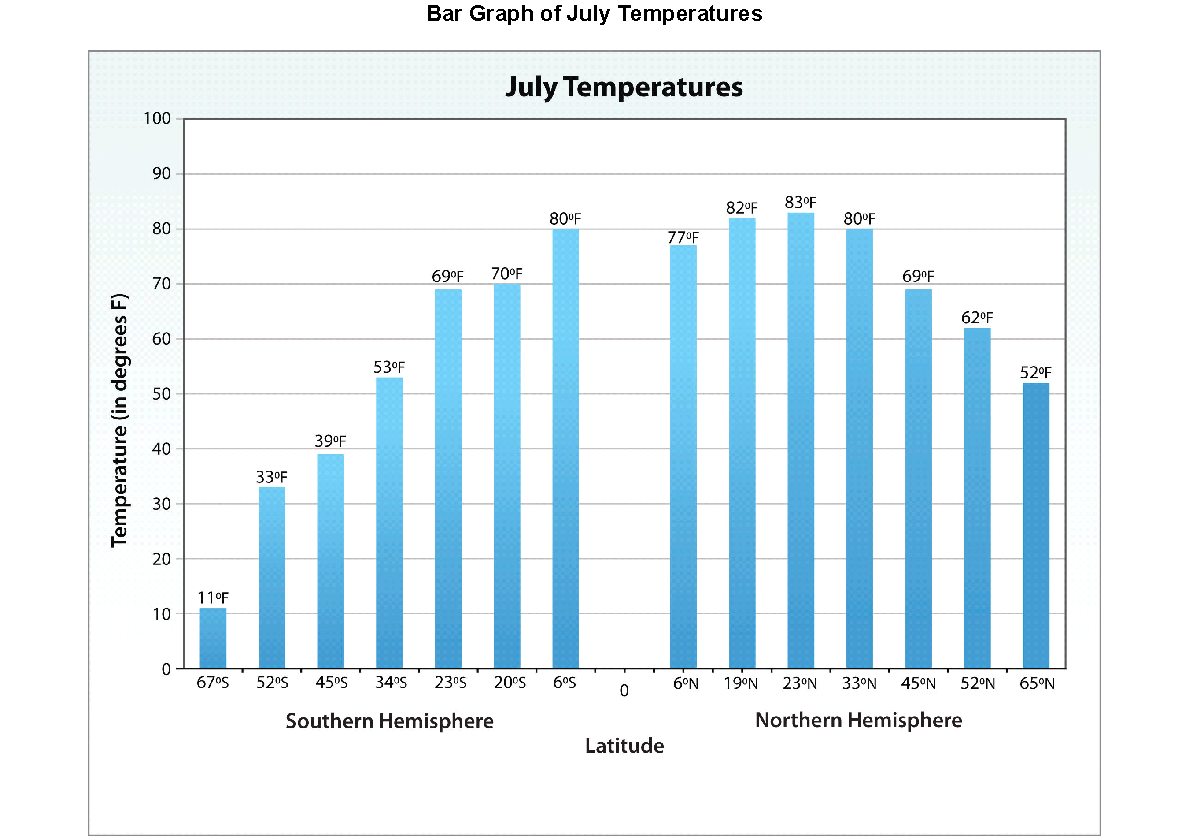 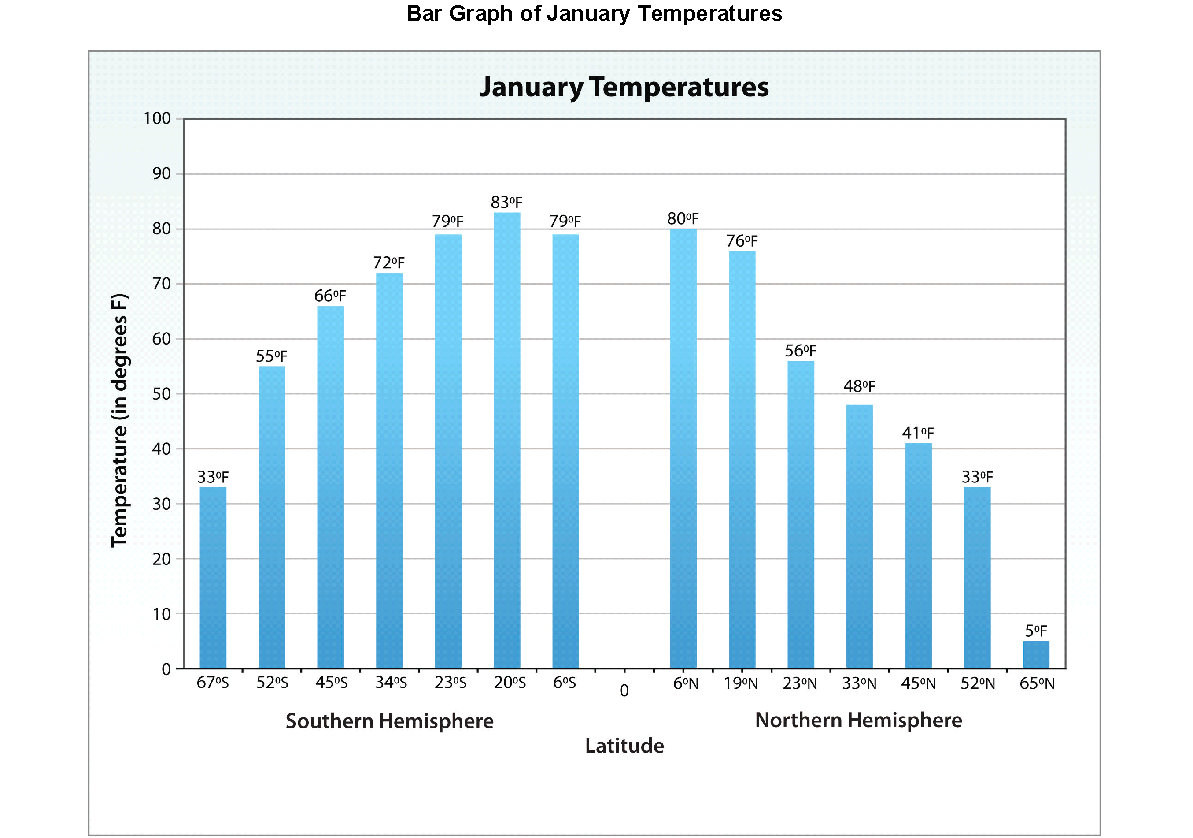 Introducing the Driving Question Board (DQB)
1.
1.
1.
1.
1.
1.
2.
4
1.
3.
1.
1.
1.
1.
1.
?
?
?
?
?
?
?
?
?
?
?
?
?
?
?
Why is it summer in the United States (Northern Hemisphere) when it is winter in Argentina (Southern Hemisphere)?
In the next lesson, you will think about …